«Семейные обычаи на Руси»
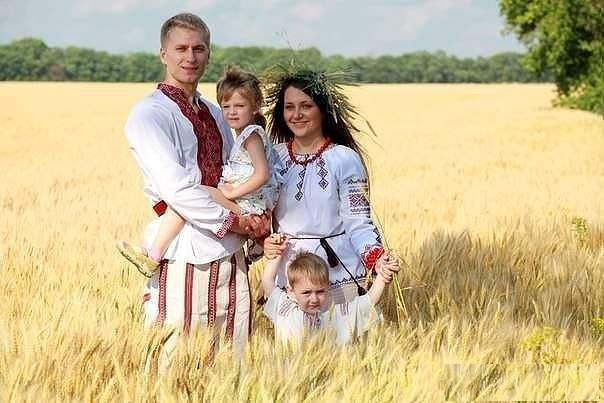 Подготовила
Воспитатель Пинчук О.В.
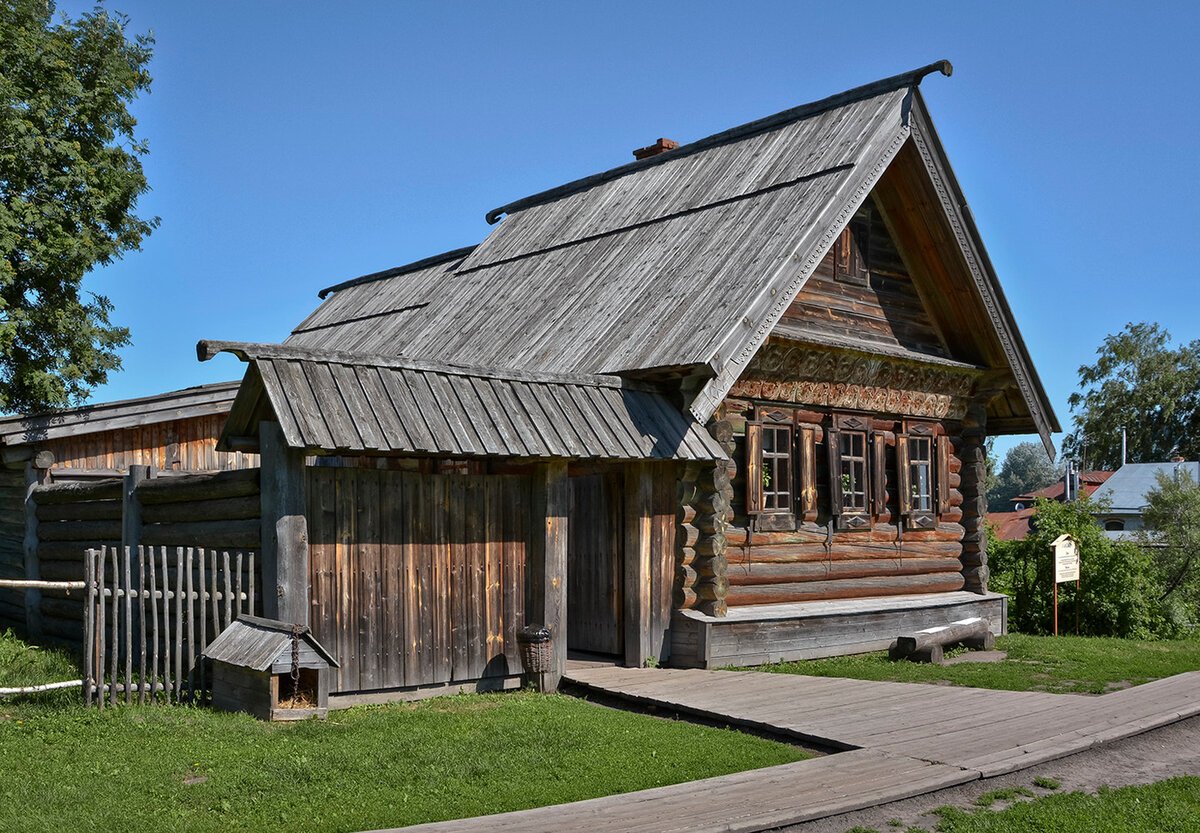 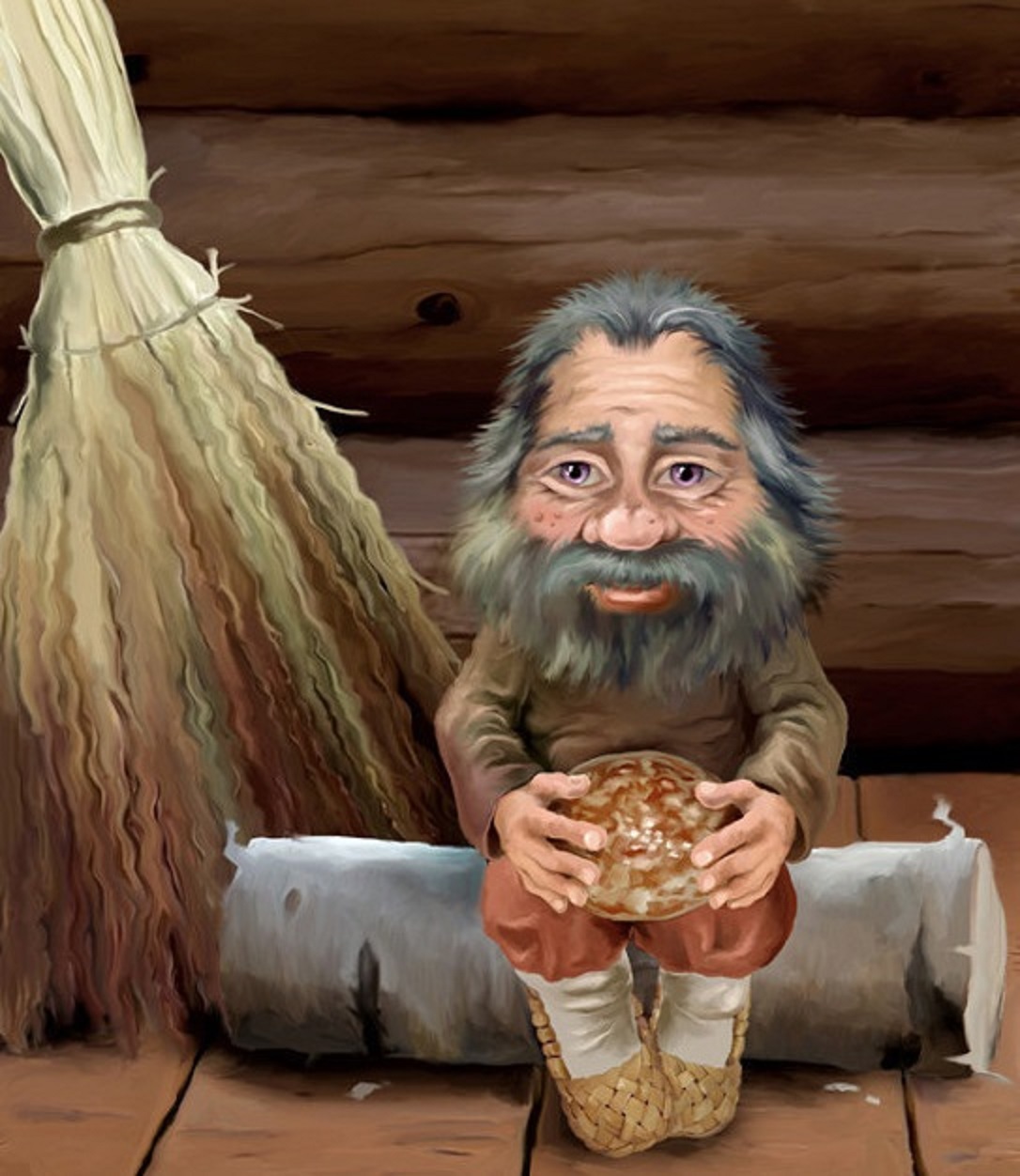 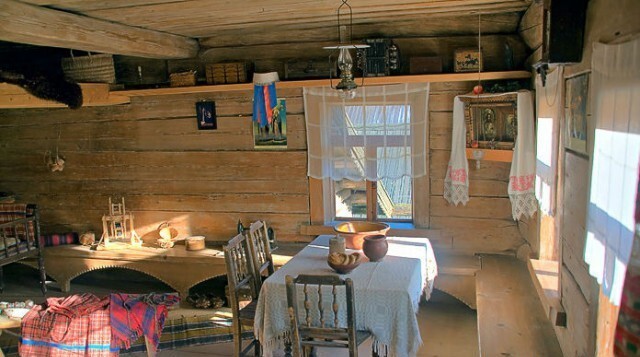 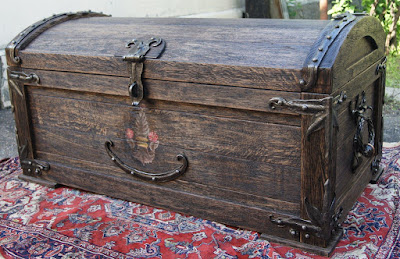 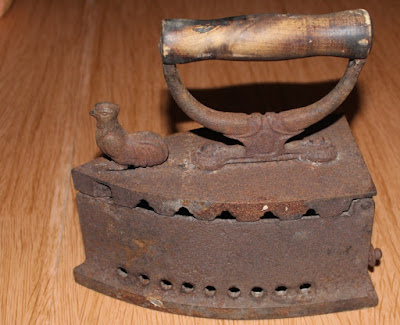 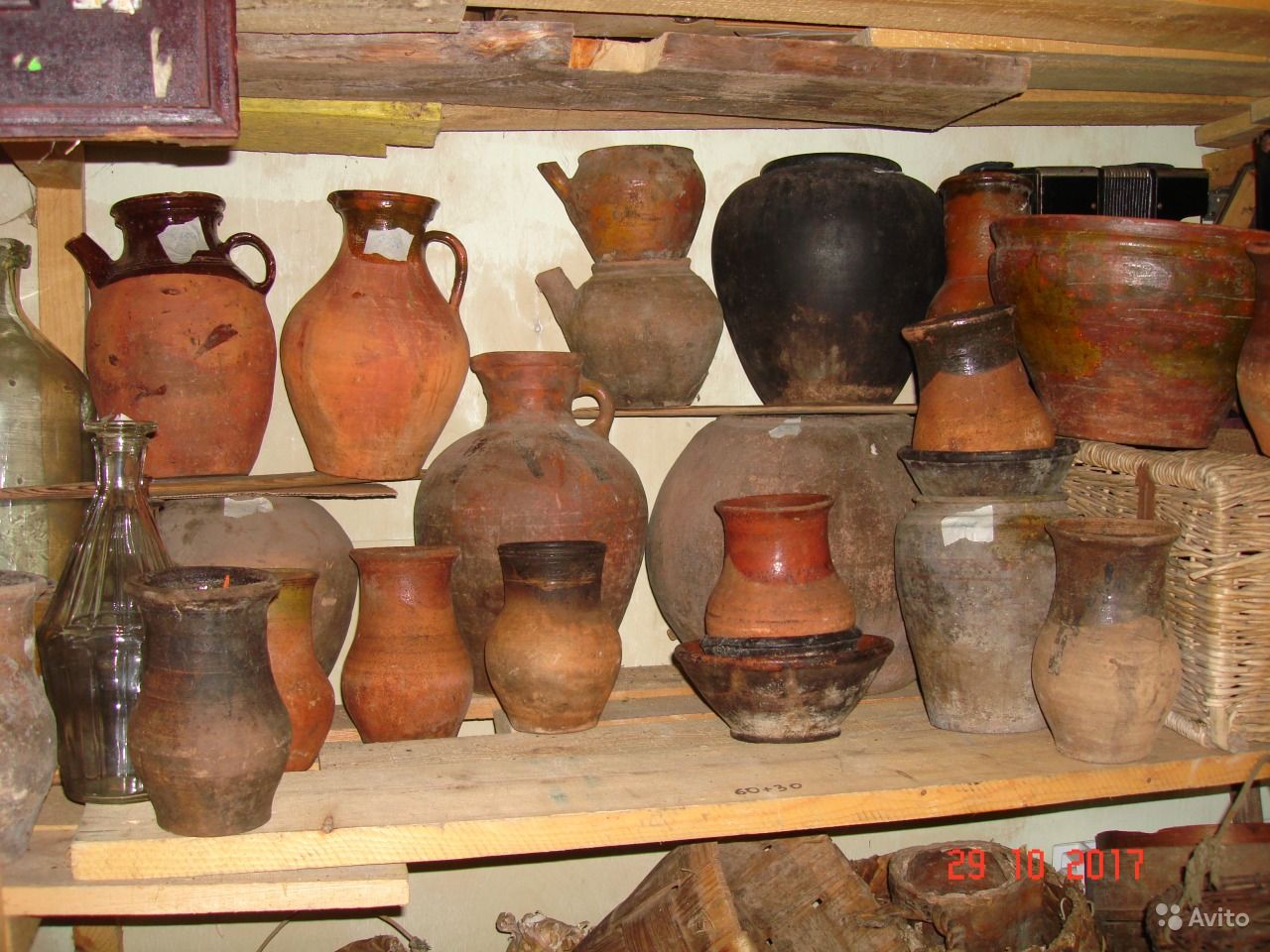 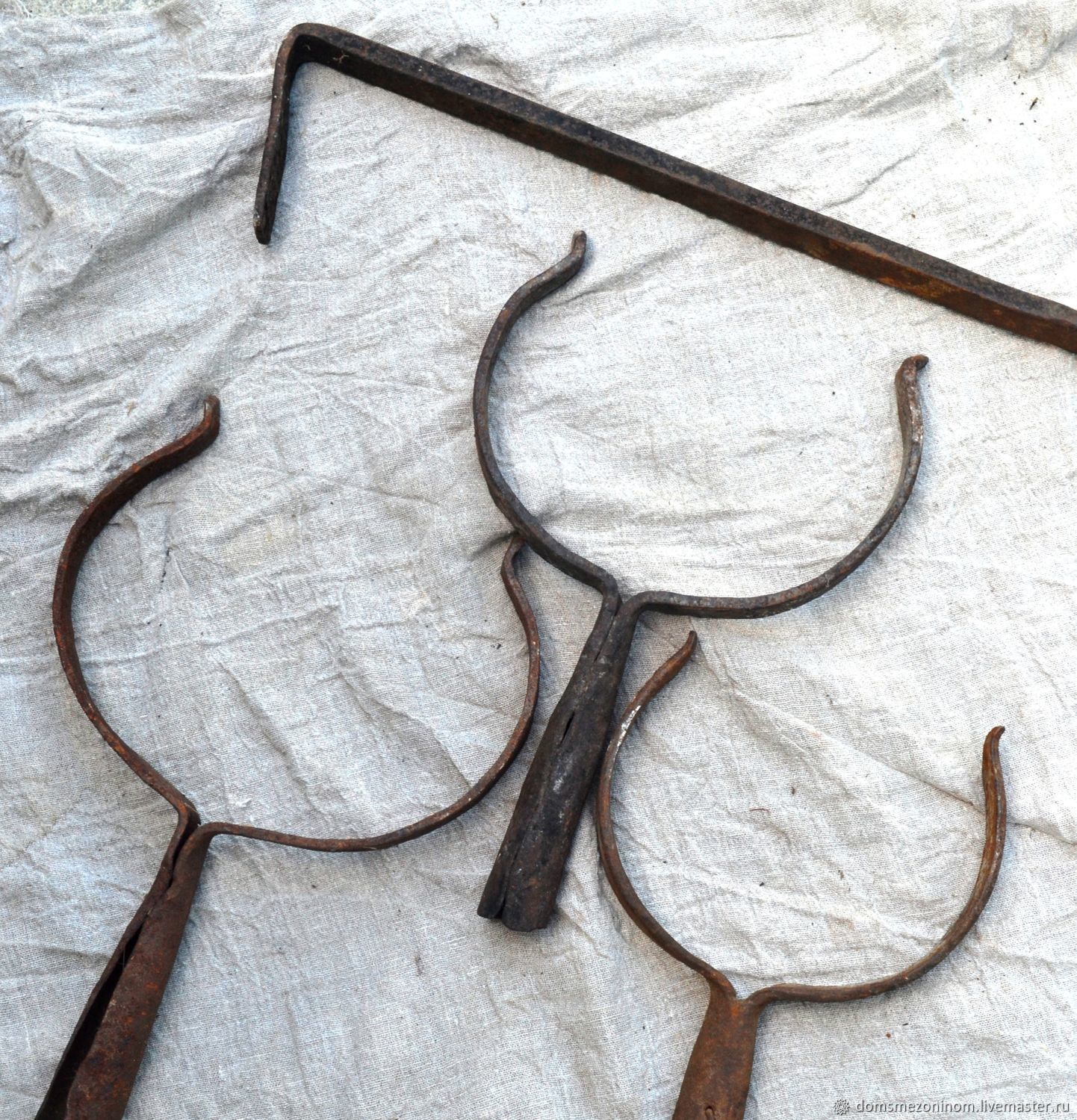 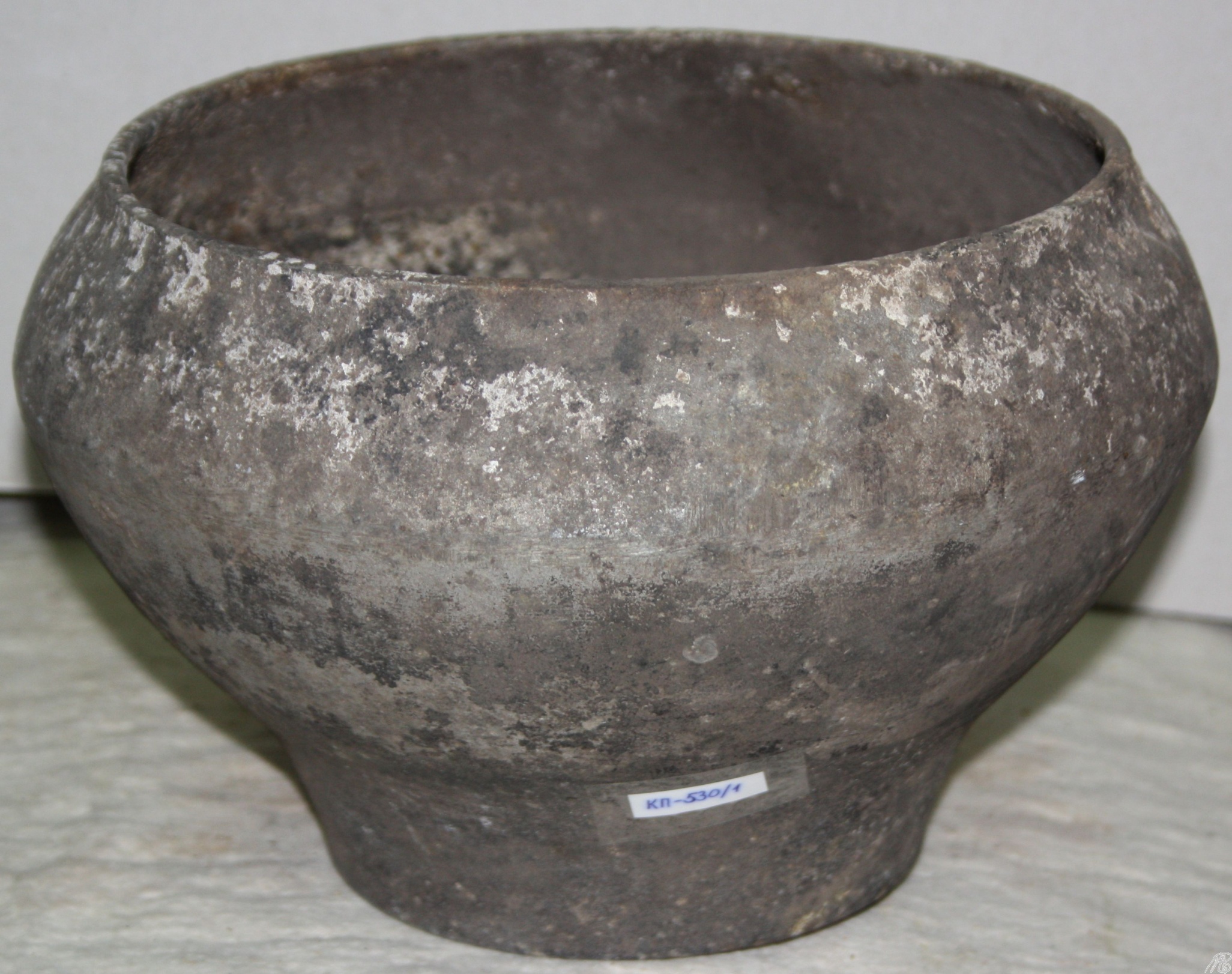 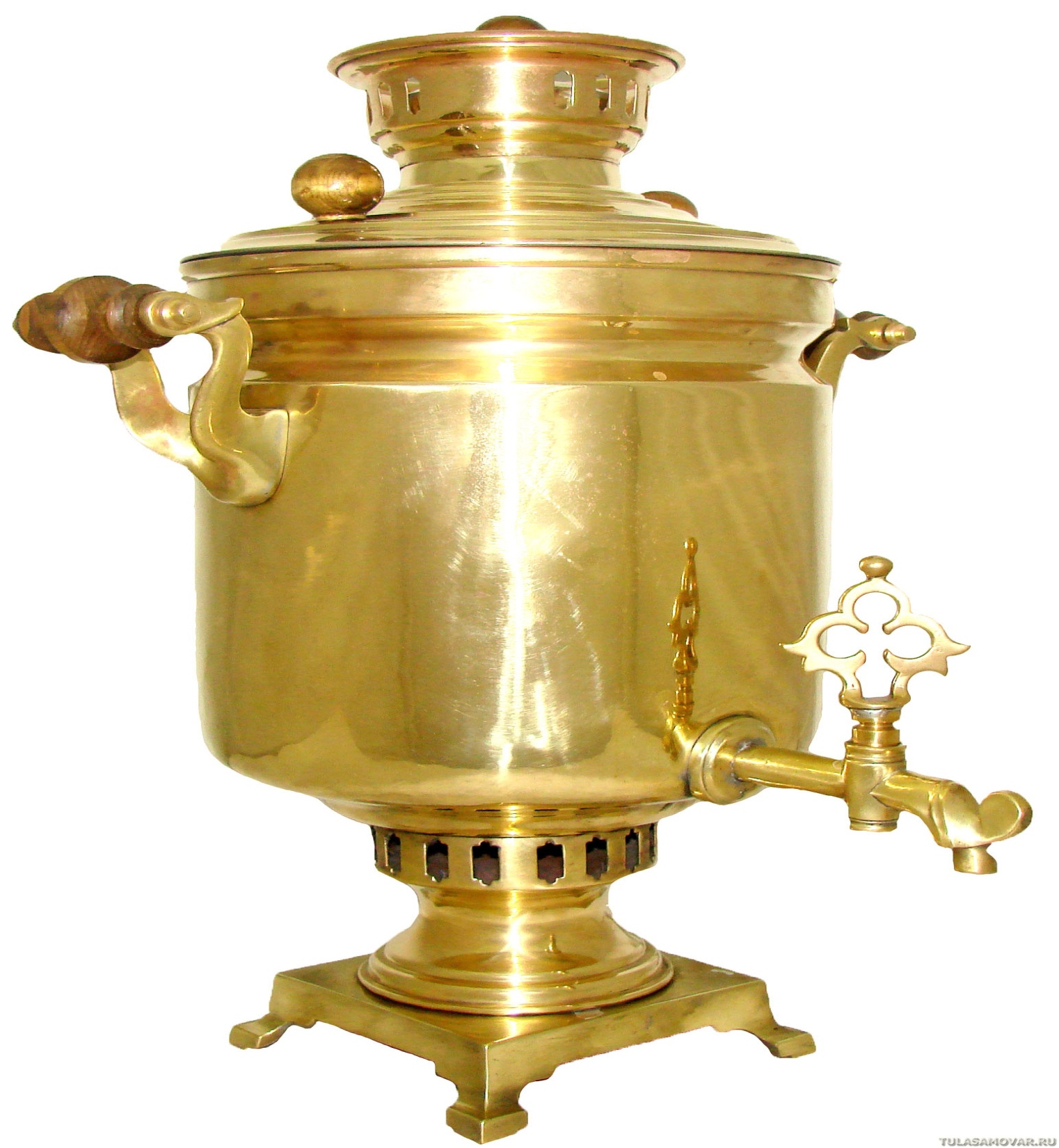 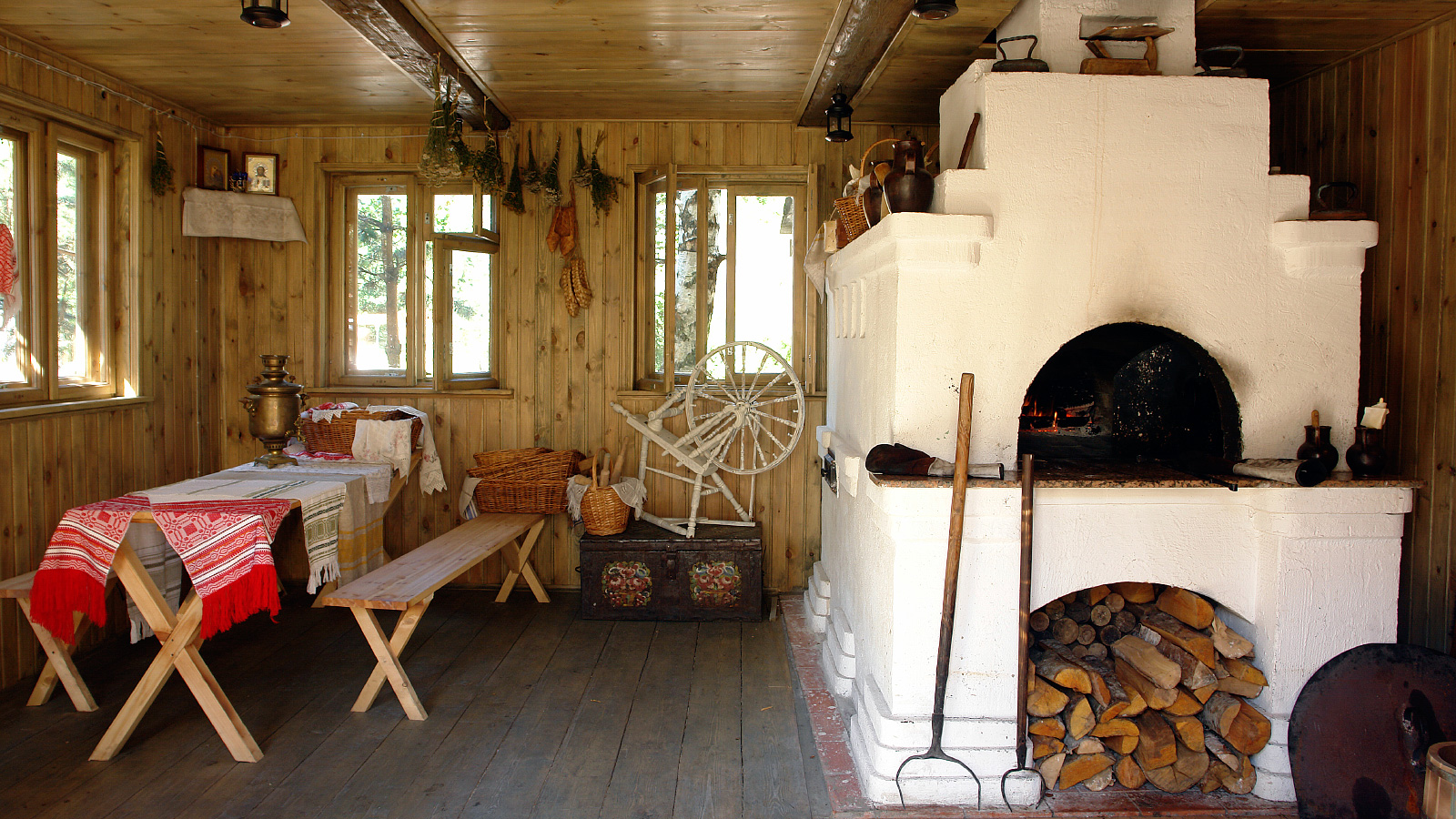 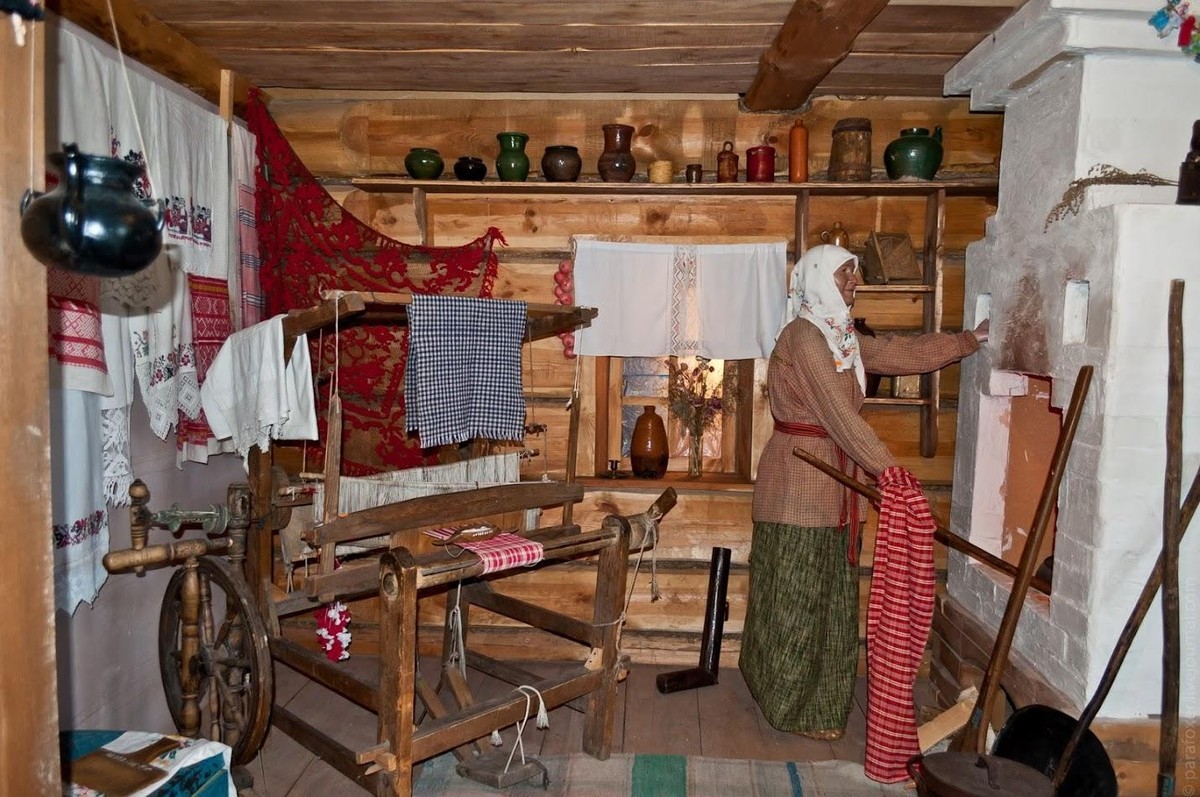 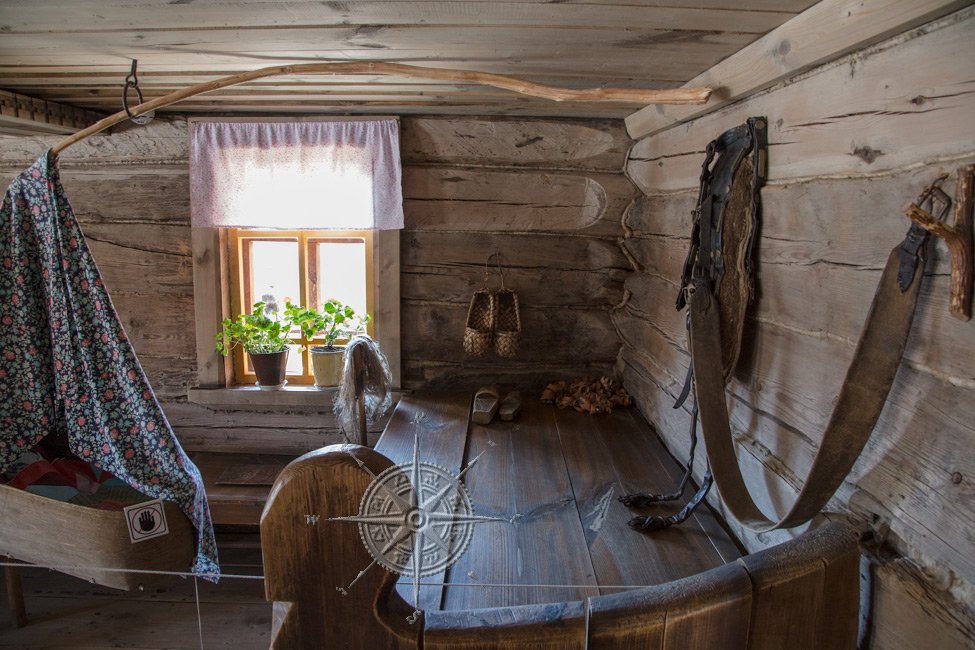 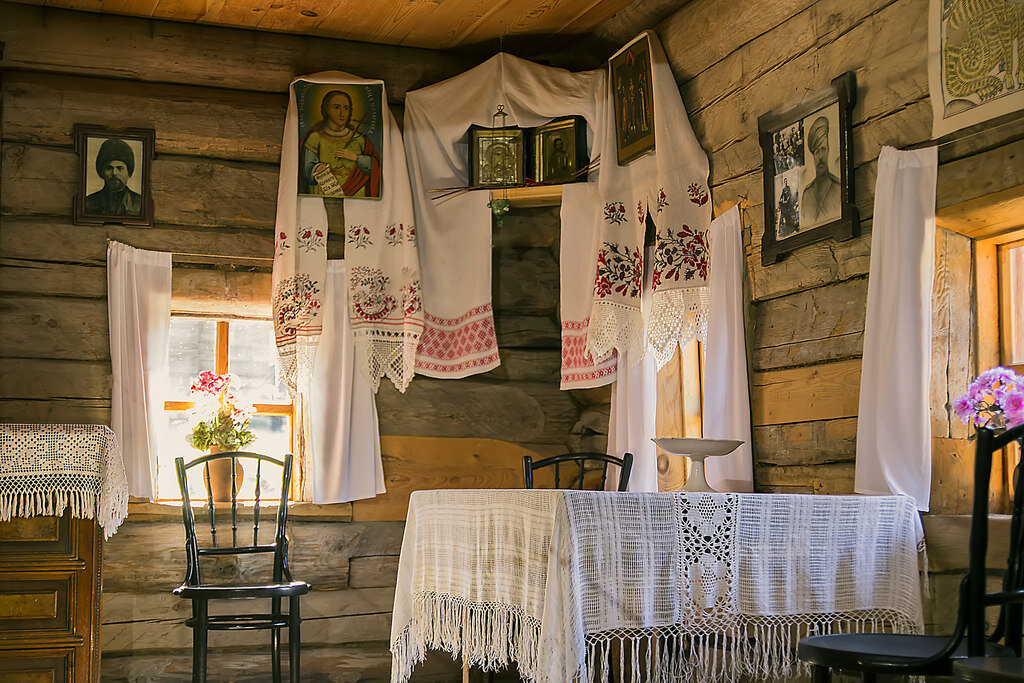 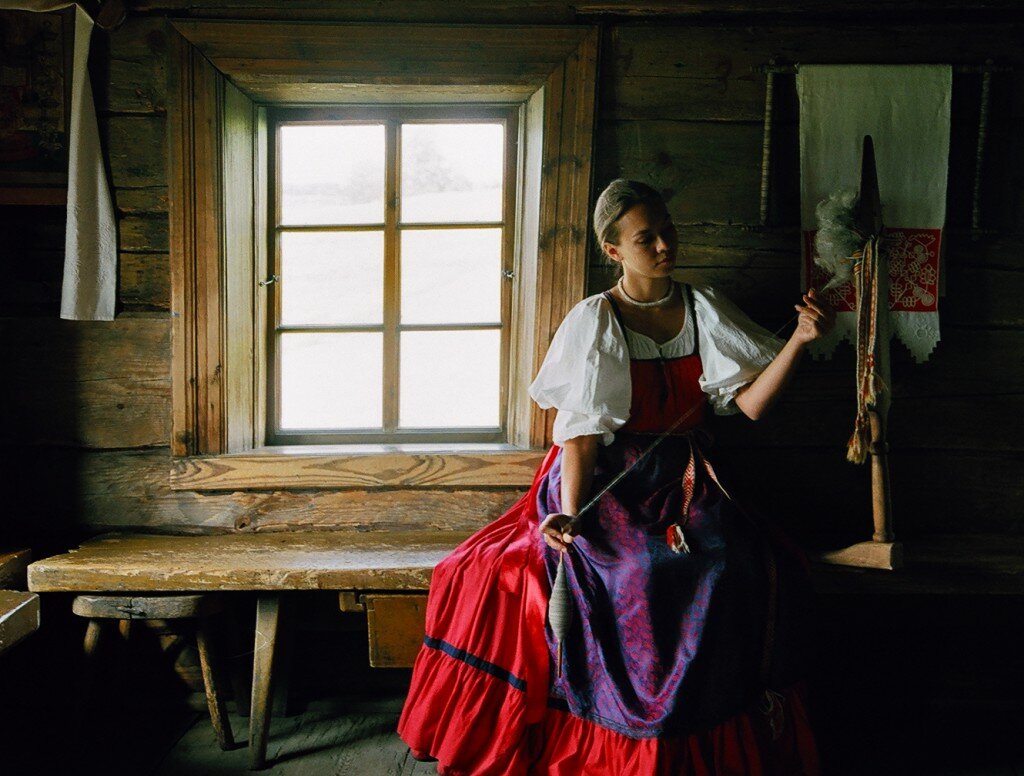 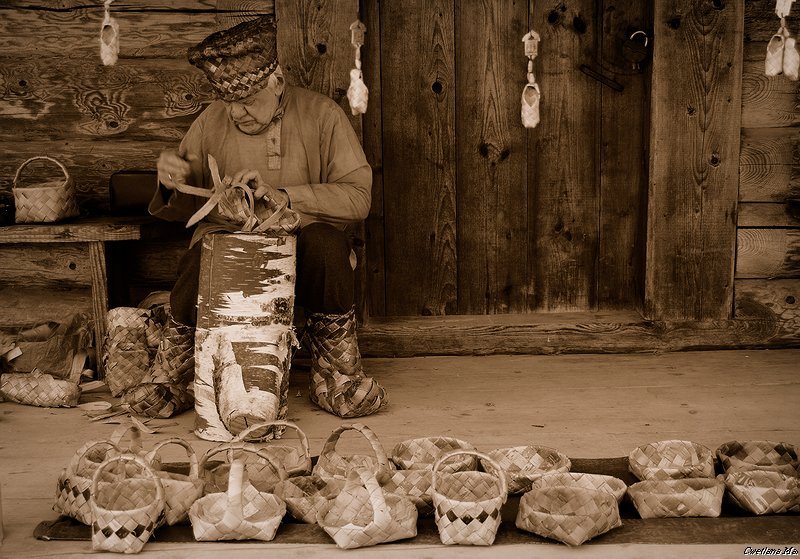 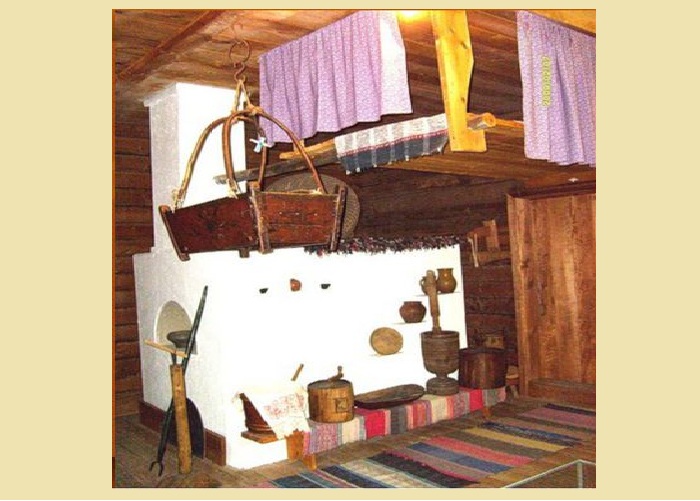 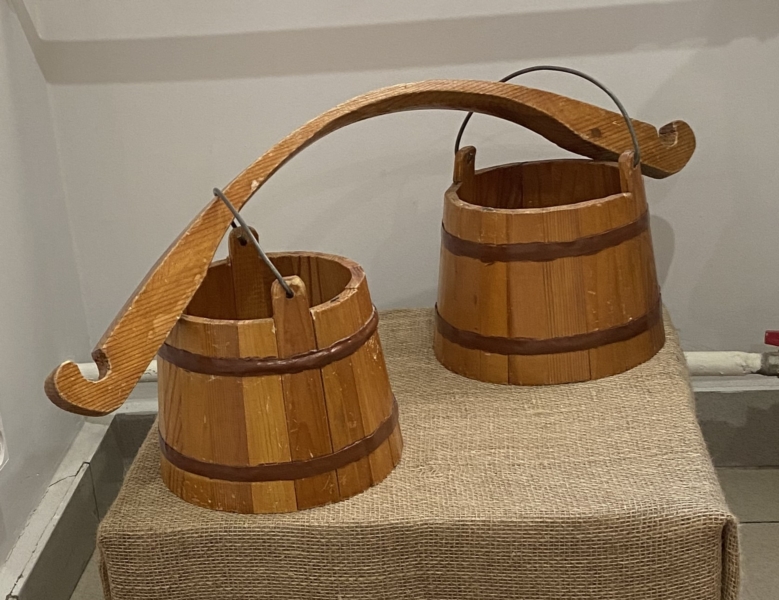 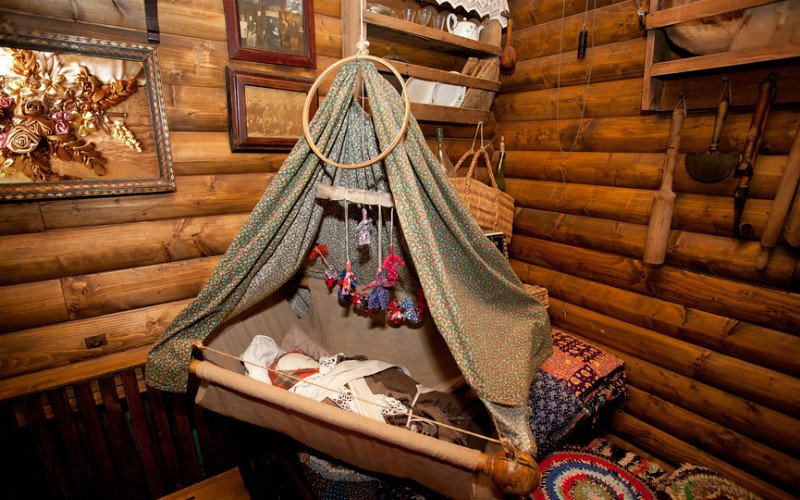 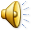